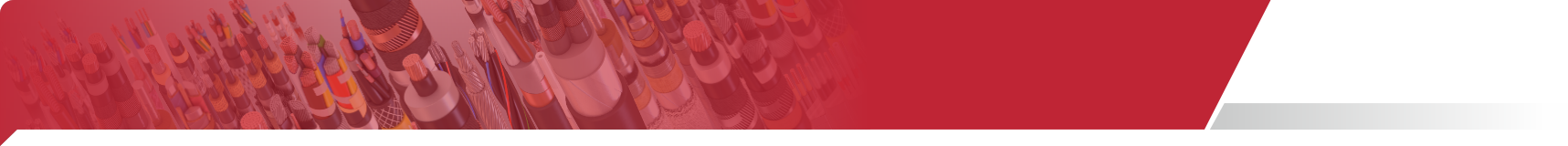 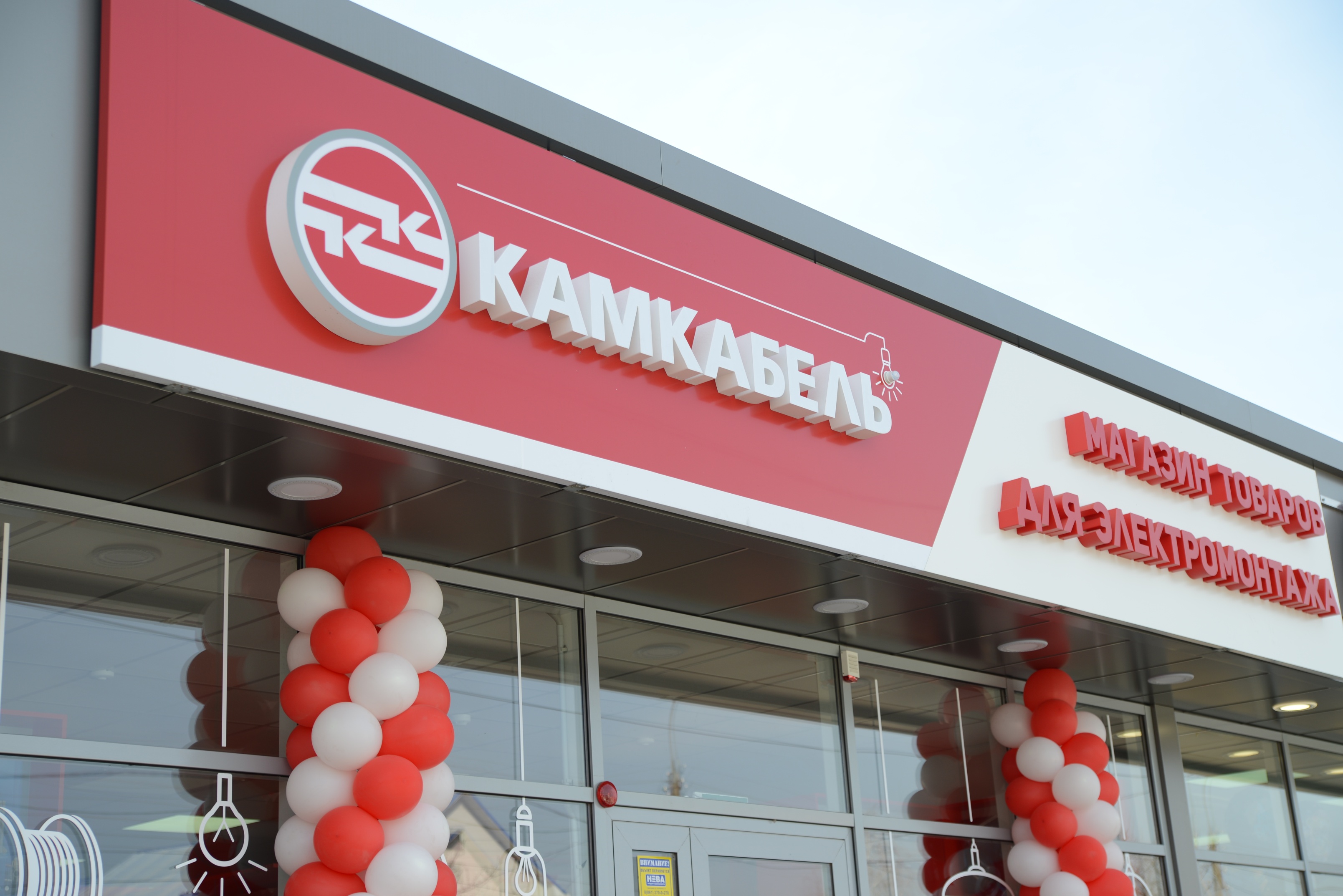 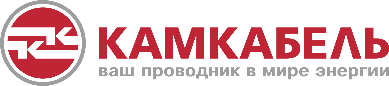 ФРАНШИЗА
ООО «Камский кабель»
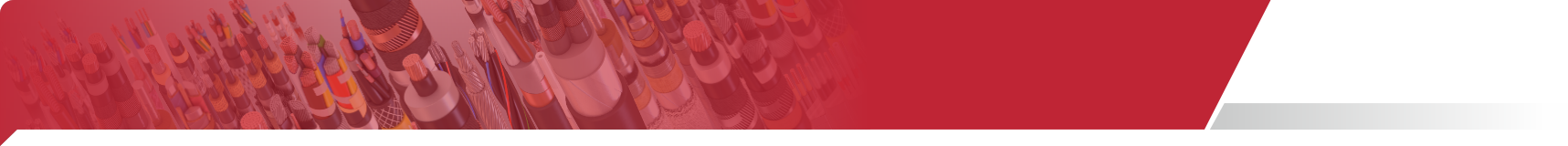 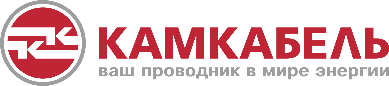 Лидер кабельной отрасли
ТРАНСПОРТНАЯ ИНФРАСТРУКТУРА
Продукция для внутренних и наружных соединений подвижного состава рельсового транспорта, а также общепромышленного назначения
ЭНЕРГЕТИКА
Продукция для строительства и реконструкции кабельных линий и распределительных сетей
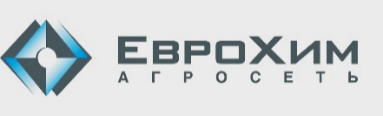 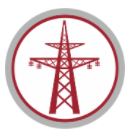 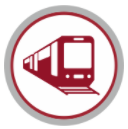 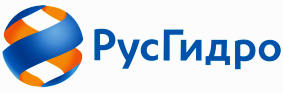 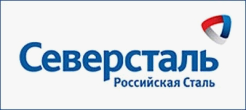 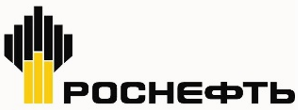 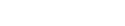 СТРОИТЕЛЬСТВО
Продукция для энергоснабжения объектов гражданского и промышленного строительства
МАШИНОСТРОЕНИЕ
Продукция для энергоснабжения инфраструктуры предприятия,    а также номенклатура специального назначения
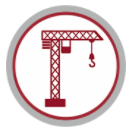 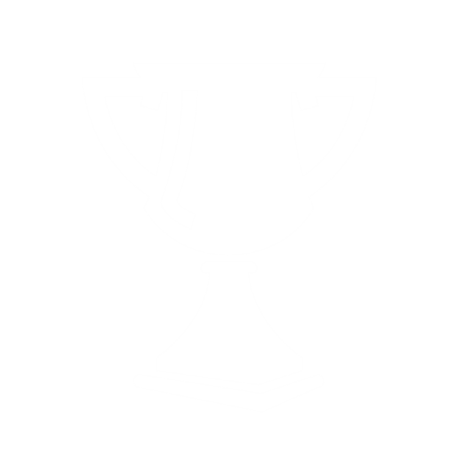 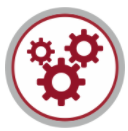 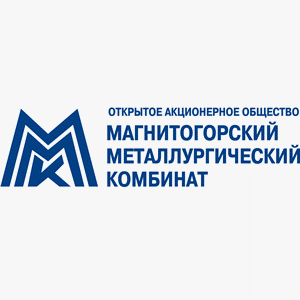 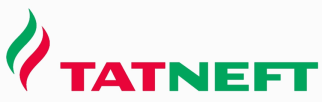 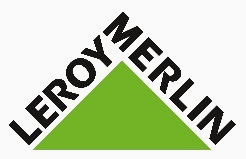 МЕТАЛЛУРГИЯ
Продукция общепромышленного назначения, а также специально спроектированные кабели для применения в условиях металлургии
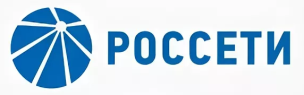 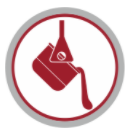 ГОРНОДОБЫВАЮЩАЯ ПРОМЫШЛЕННОСТЬ
Продукция для энергоснабжения шахт и разрезов, а также для подключения шахтного оборудования к электросети
50 000
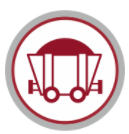 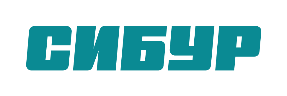 клиентов
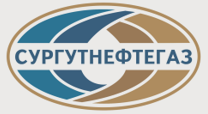 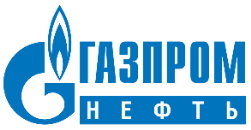 НЕФТЕГАЗОВАЯ 
ПРОМЫШЛЕННОСТЬ
Продукция общепромышленного назначения, а также кабели для 
питания насосов в нефтяных скважинах
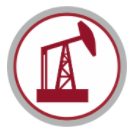 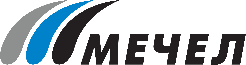 75 000
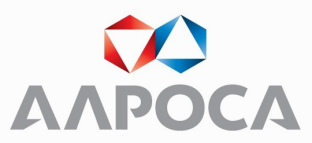 маркоразмеров кабелей
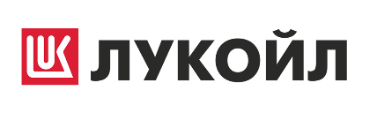 2
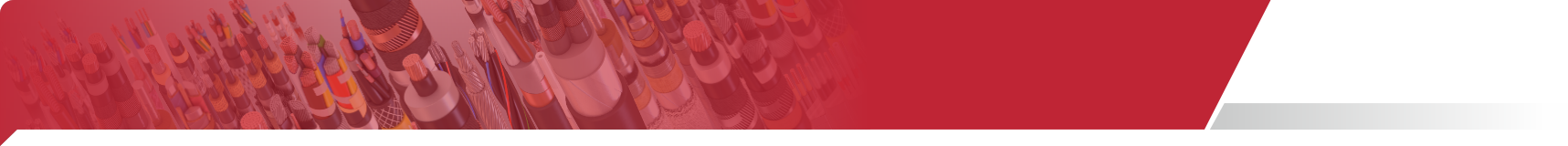 Франшиза для завода – это…
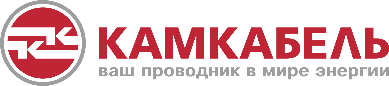 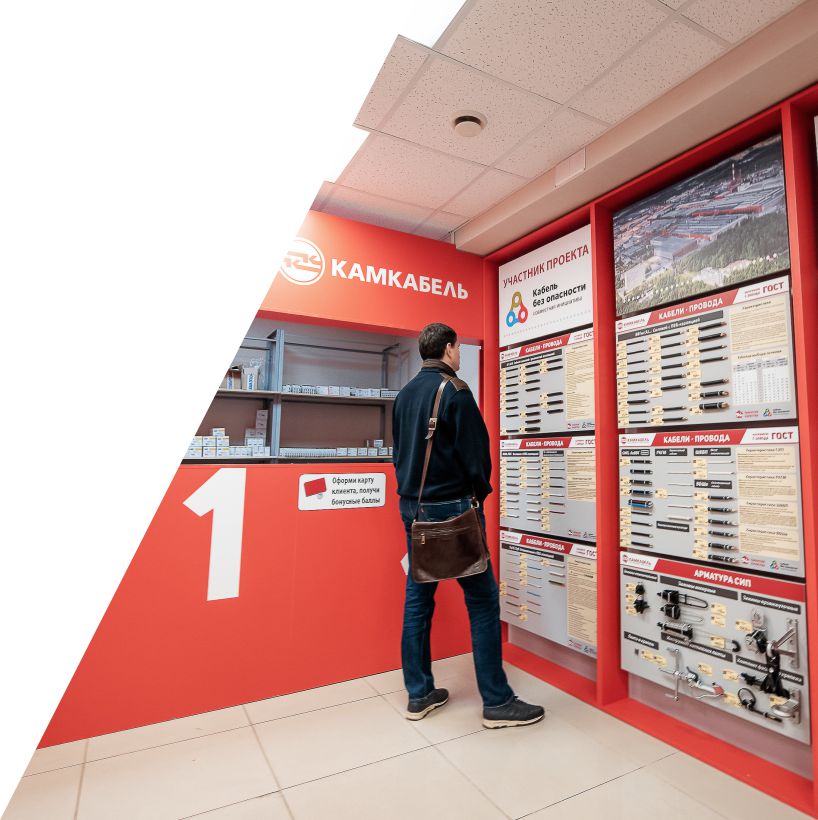 Расширение географии присутствия с охватом розничногои оптового рынков
Привлечение новых клиентов
Оптимизация текущей модели сбыта
Выстраивание сети надёжных партнёровс предоставлением им ряда преимуществ
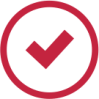 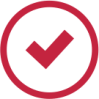 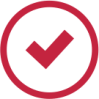 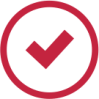 3
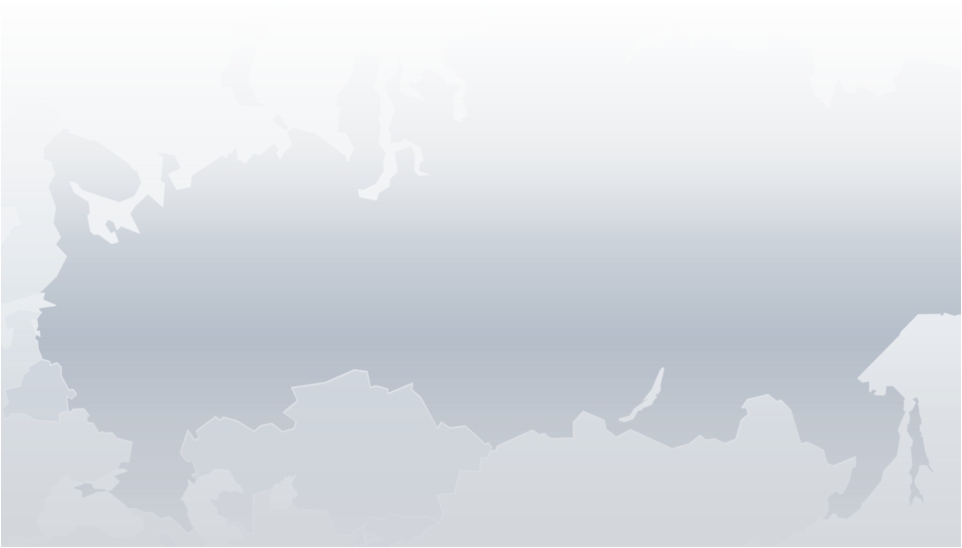 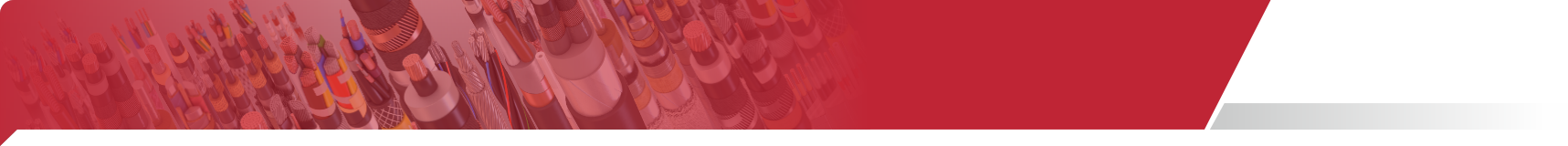 Сеть розничных магазинов
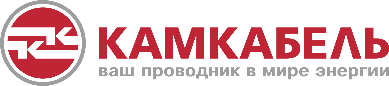 ООО «Камский кабель» ― первый основатель сети розничных магазинов среди кабельных заводов России
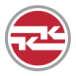 На сегодня открыты и действуют 45 магазинов:
           Россия — 41 магазин
           Казахстан — 3 магазина
           Белоруссия — 1 магазин
Новый Уренгой
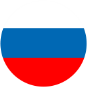 Печора
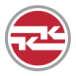 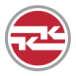 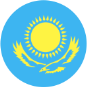 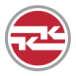 Югорск
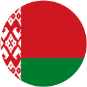 Якутск
Сургут
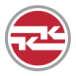 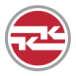 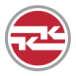 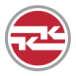 Санкт-Петербург
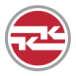 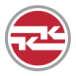 ПЕРМЬ
Невьянск
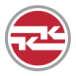 Екатеринбург
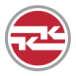 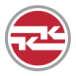 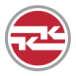 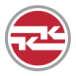 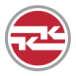 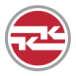 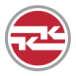 Ижевск
Тюмень
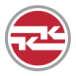 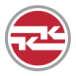 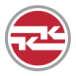 Вольгинский
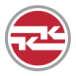 Братск
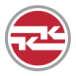 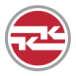 Набережные Челны
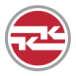 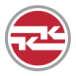 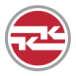 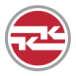 Москва
Омск
Красноярск
Уфа
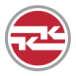 Минск
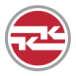 Ульяновск
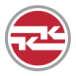 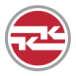 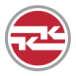 Иркутск
Оренбург
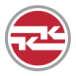 Астана
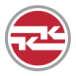 Липецк
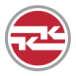 Комсомольск-на-Амуре
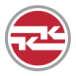 Уральск
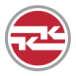 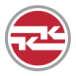 Ростов-на Дону
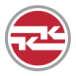 Шымкент
Краснодар
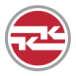 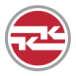 Владивосток
4
Актуальная информация о представительствах, дилерах, франчайзи и партнерах опубликована на сайте kamkabel.ru
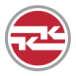 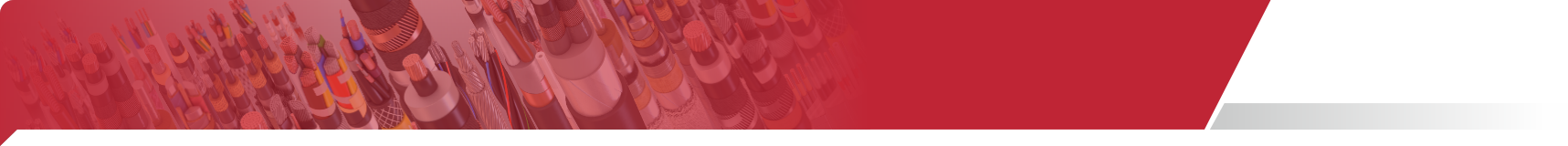 Мы предлагаем
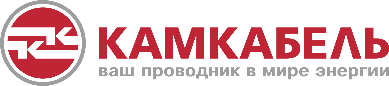 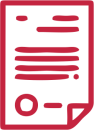 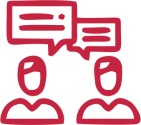 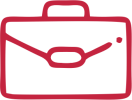 Готовый бизнес
Бренд
Поддержка
Индивидуальный подход к каждому партнёру. Дизайн-проект торговой точки, разработка товарнойматрицы, тех.поддержка, мерчендайзинг,консультации менеджера завода
Рознично-оптовая бизнес модель для новых и действующих магазинов
Репутация качественного и надежного поставщика
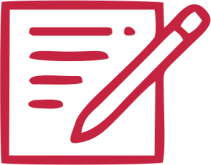 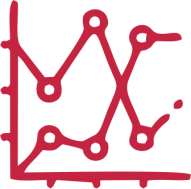 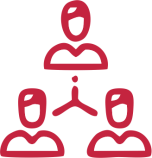 Дилерство
Продажи
Обучение
Статус официального дилера с правом использования товарного знака «Камкабель».Размещение информации о компании на сайте завода. Подключение к телефону горячей линии. Корпоративная электронная почта
Каналы продаж по 5-ти направлениям: розничный, оптовый, интернет-магазин, тендеры, проектные продажи
Бесплатная стажировка сотрудникав действующем магазине. Обучение внутризаводской системеуправления ERP
5
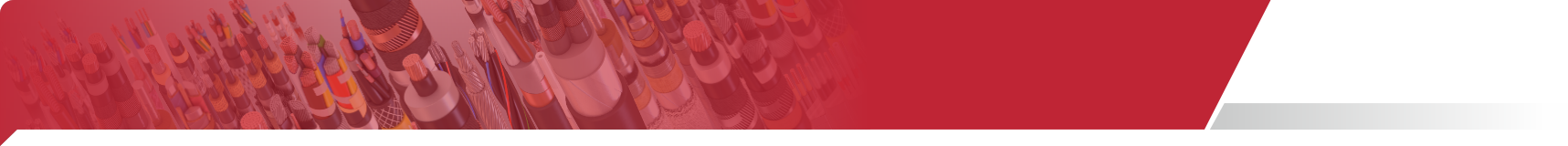 Преимущества
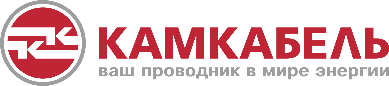 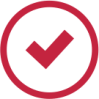 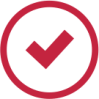 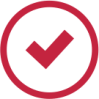 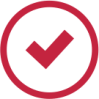 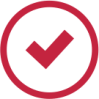 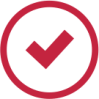 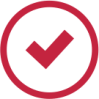 6
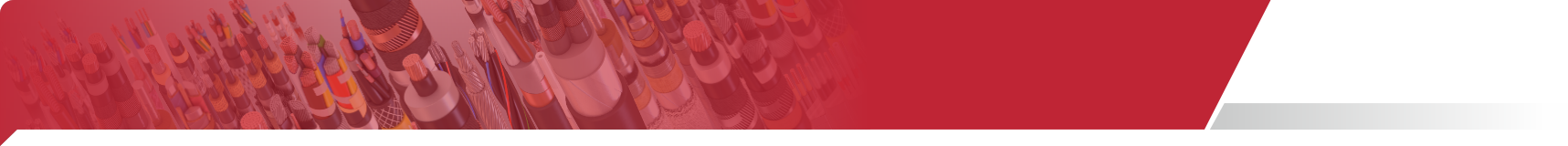 Основные требования
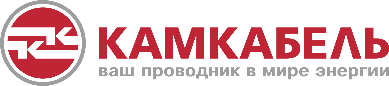 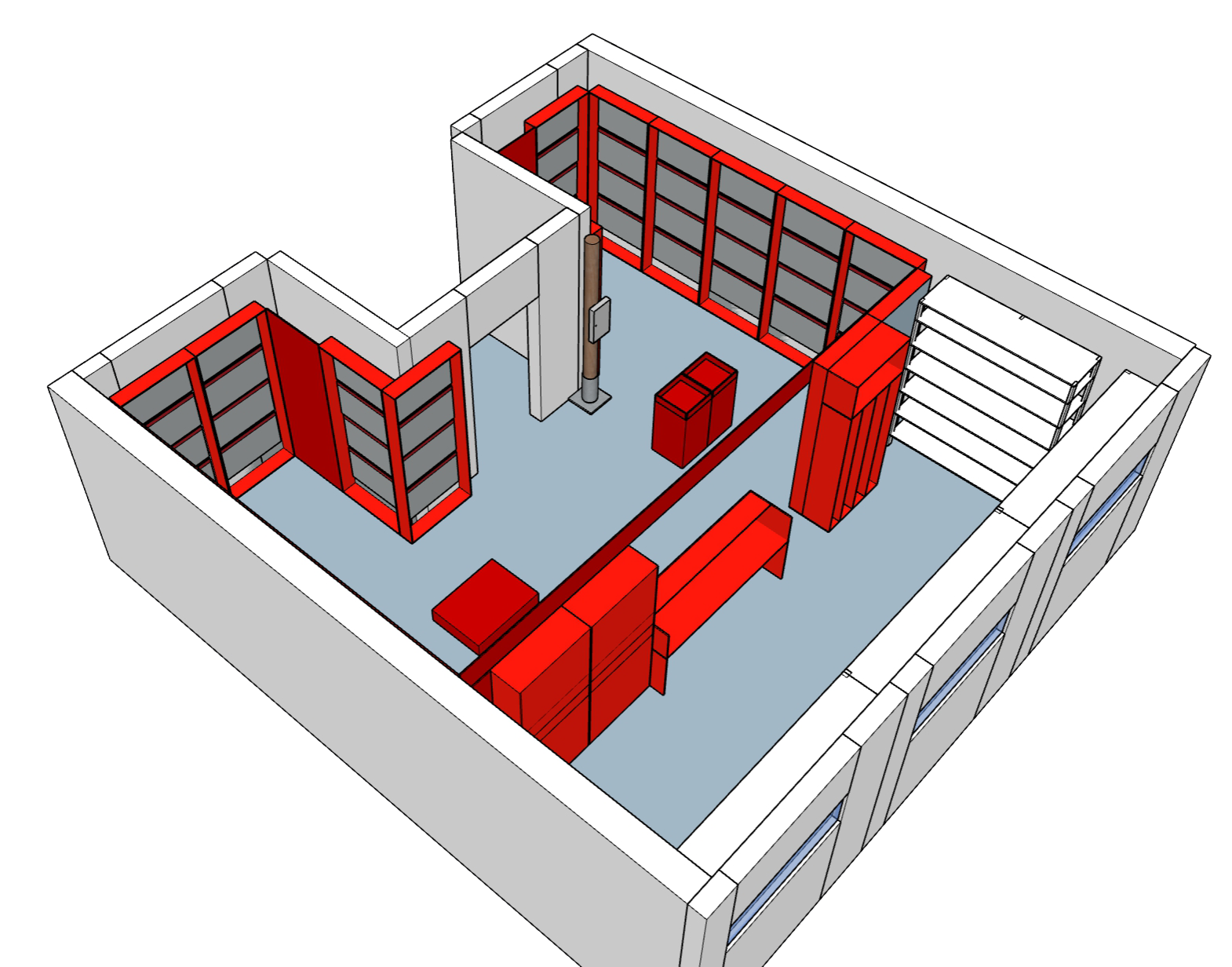 Открытие розничного магазина под брендом «Камкабель» площадью от 60 м2 и более
Реализация кабельно-проводниковой продукции производства только ООО «Камский кабель»
Продажа толькокачественных сопутствующих товаров(обязательно наличие сертификатов на продукцию)
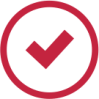 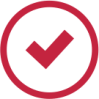 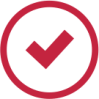 7
Пример проекта розничного магазина 60 м2
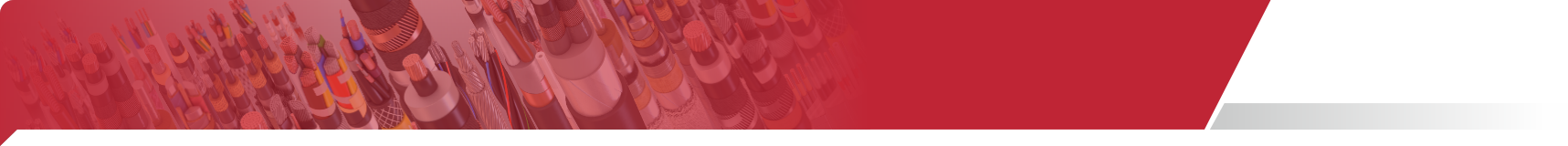 Условия для действующих магазинов
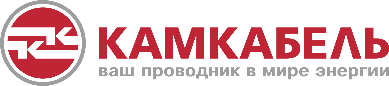 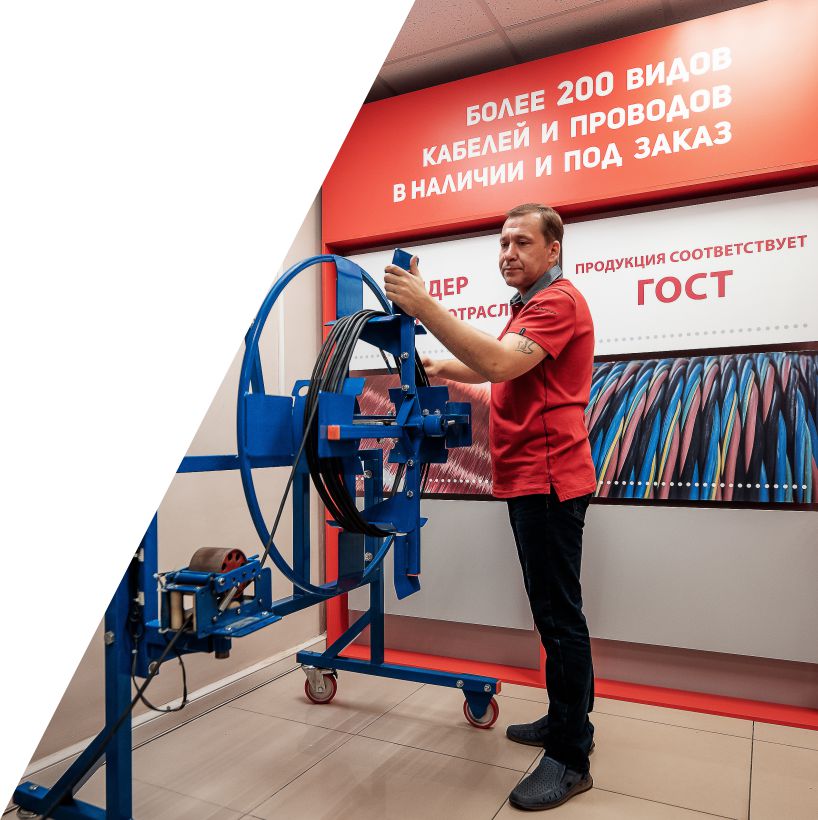 Если у Вас уже имеется действующий магазин или сеть магазинов электротехнических товаров, используйте уникальную возможность обновить, оптимизировать или дополнить текущий бизнес для увеличения конкуренто-способности относительно розничных сетей электротехнической продукции. 

Основные затраты для Вас, приходятся на адаптацию визуального оформления торговой площади (вывеска, торговое оборудование, униформа, лицензии).

Мы предоставим Вам возможность поэтапного перехода                     на продукцию производства ООО «Камский кабель».
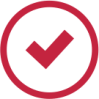 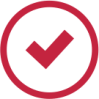 8
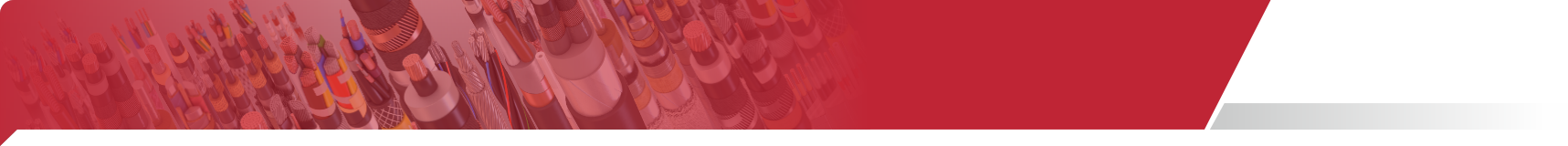 Первоначальные инвестиции на открытие магазина
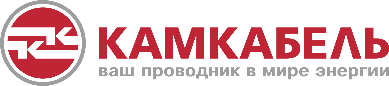 Затраты указаны справочно. Конечная сумма зависит от размера торговой площади (в аренде или собственная), цен на ремонтные работы и строительные материалы в регионе, стоимости доставки продукции в регион, а также ассортимента и объема складских запасов.
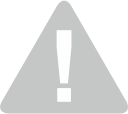 9
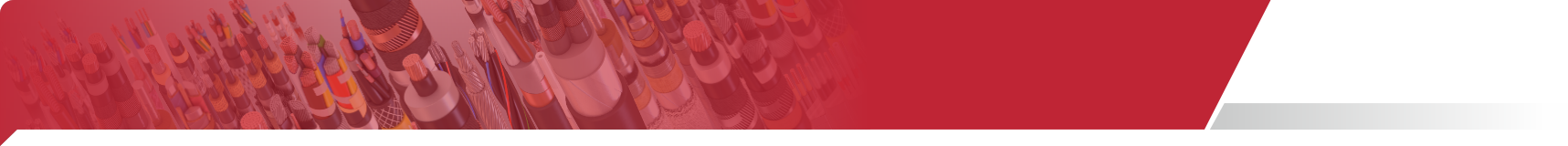 Этапы открытия
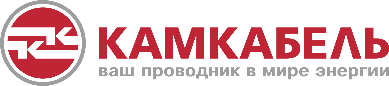 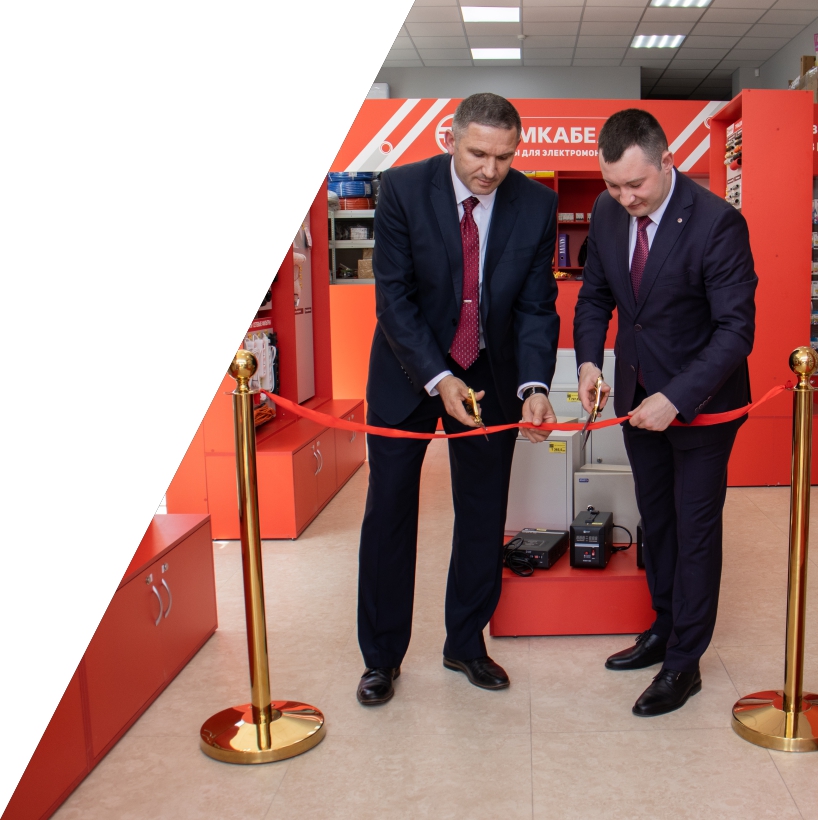 1  Подписание комплекта документов
2  Календарный план открытия торговой точки
3  Согласование месторасположения и помещения будущего магазина
4  Разработка дизайн-проекта 
5  Согласование складской программы
6  Заказ и установка торгового, складского, кассового, отмоточного          оборудования
7  Система учета и выкладка товаров
8  Приемка и торжественное открытие магазина
10
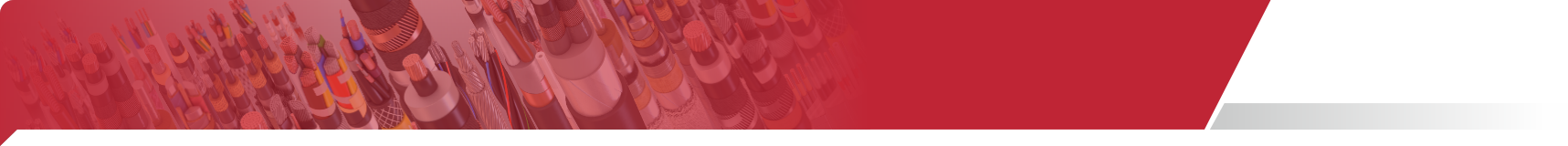 Дальнейшее взаимодействие
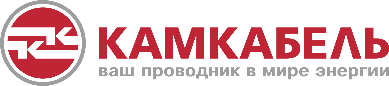 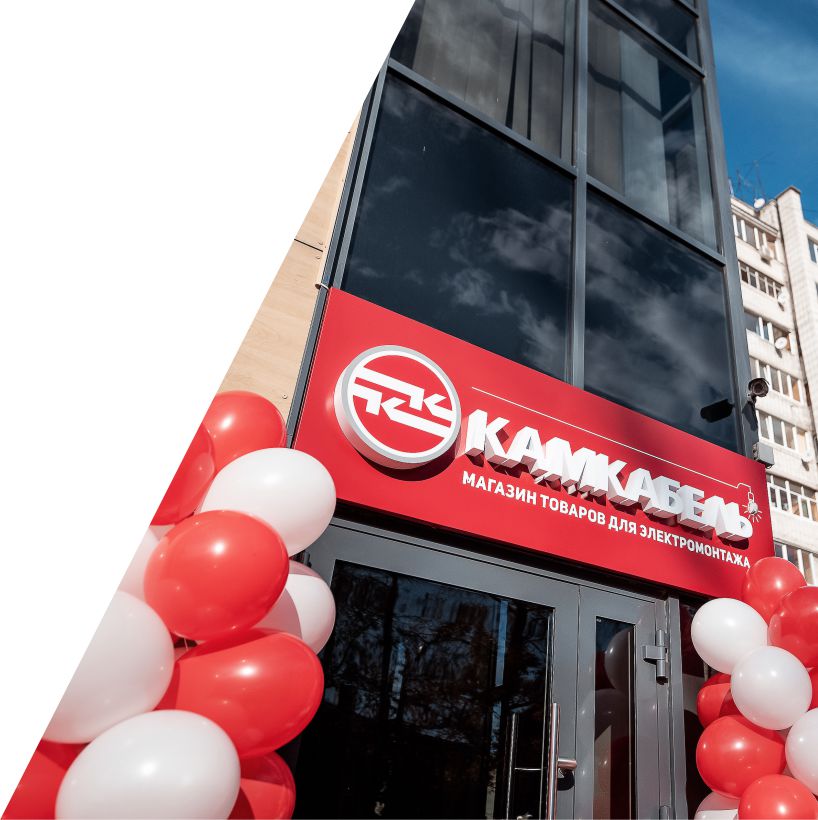 После открытия розничного магазина, взаимодействие с франчайзи не заканчивается!
 
Мы формируем индивидуальный поход к каждому партнеру, своевременно обеспечивая информационную и техническую поддержку, целью которых является устойчивое развитие сети франчайзинга.
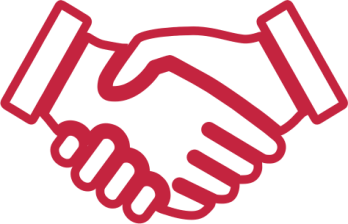 11
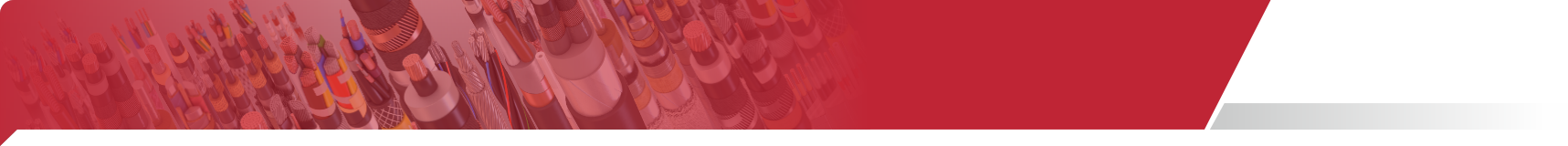 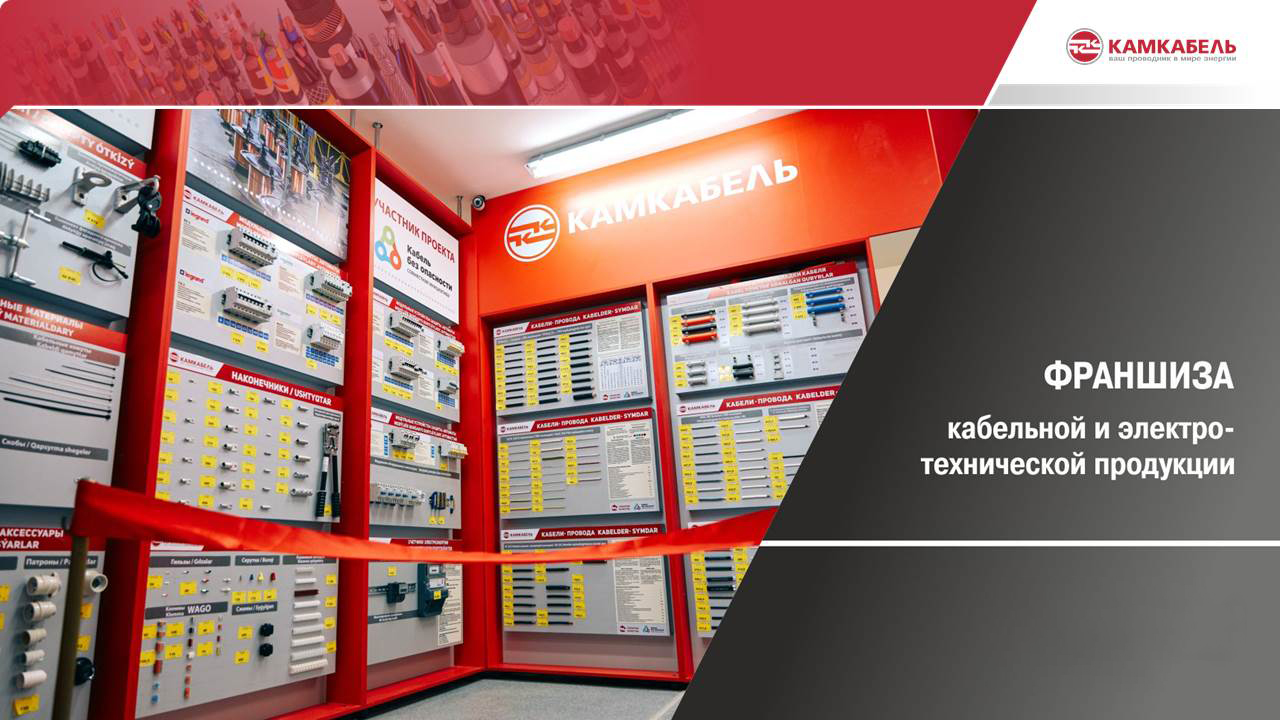 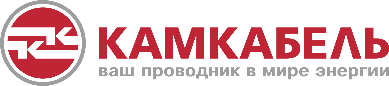 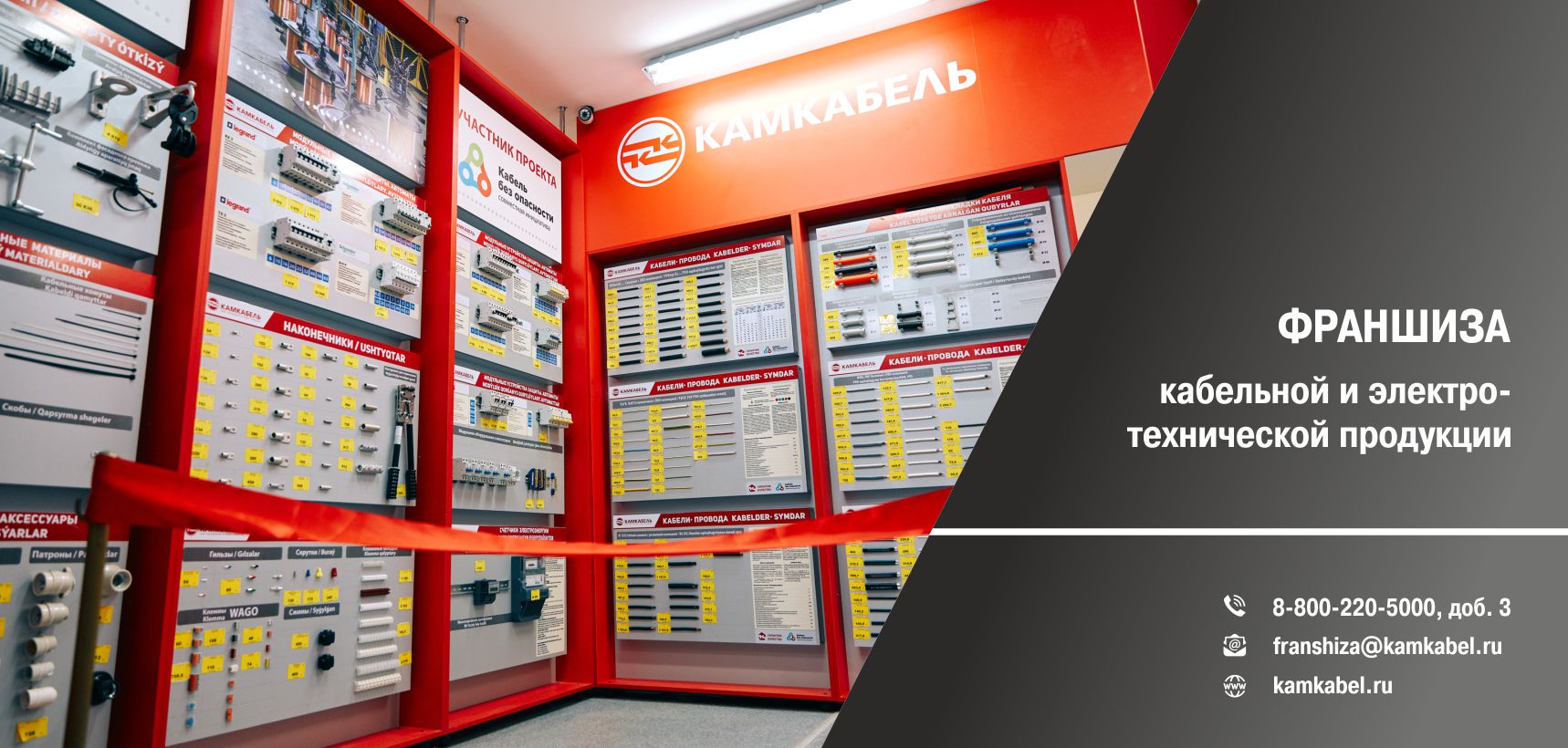